Where do we see 
ART?
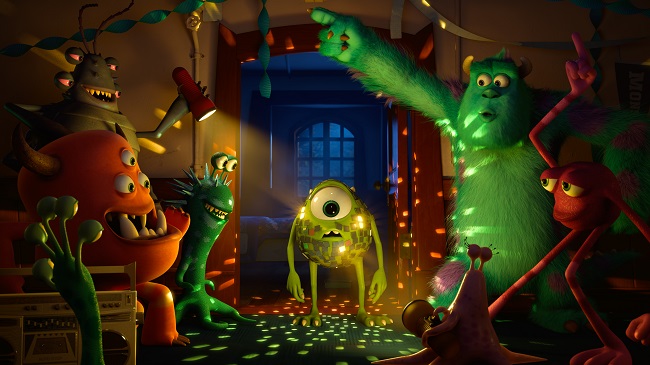 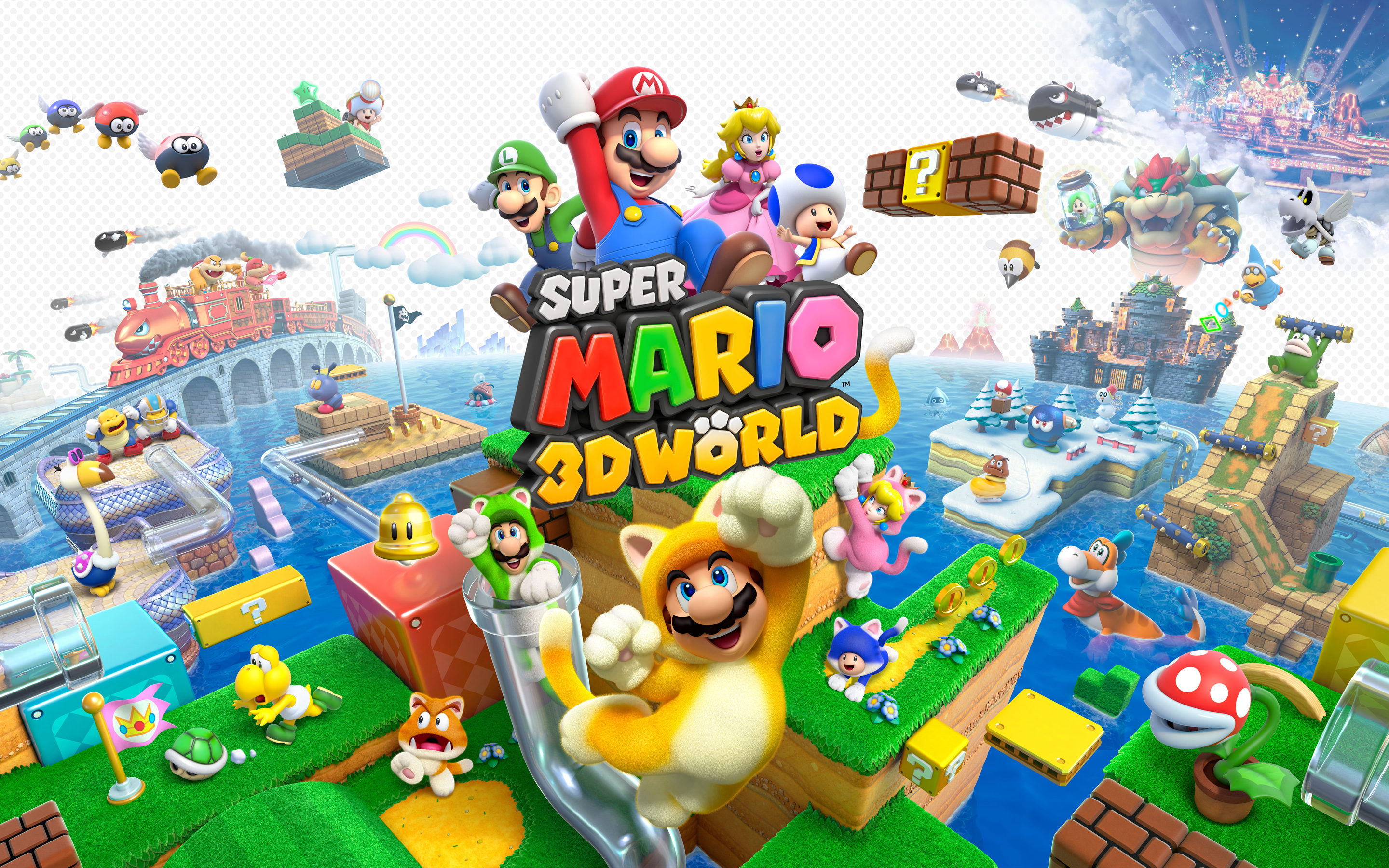 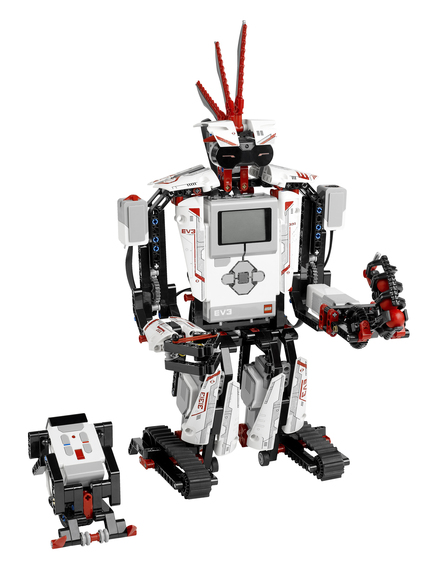 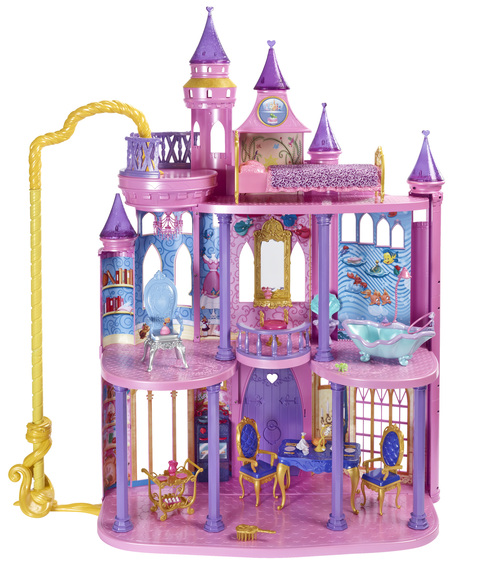 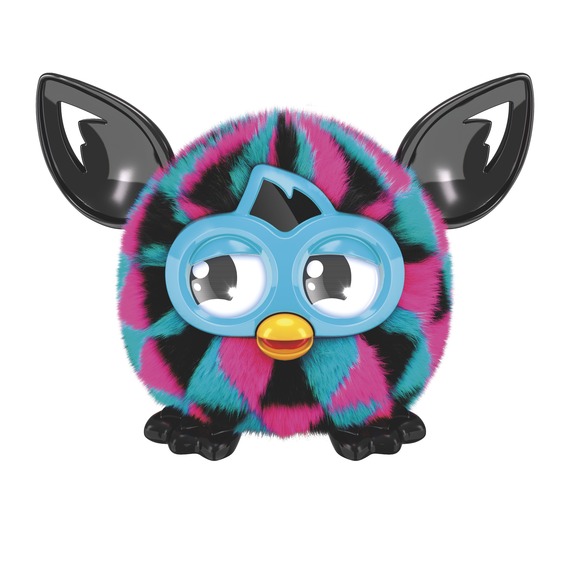 Art is all around us!
Artists create more than just paintings and sculptures. 
Artists design the objects and images we commonly use and see everyday. 
What do we do with art? What is its purpose?
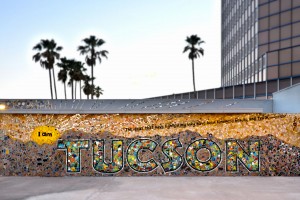 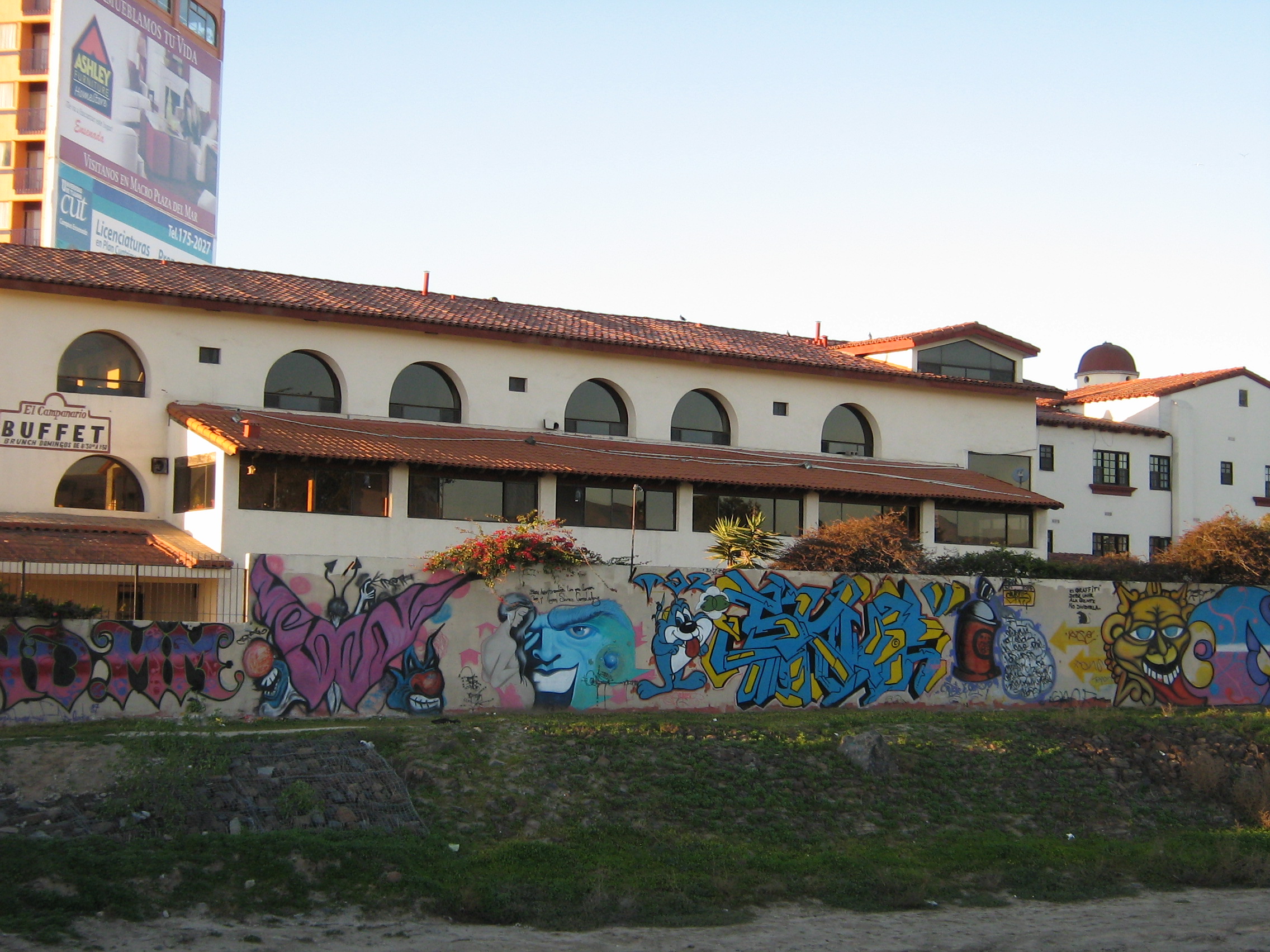 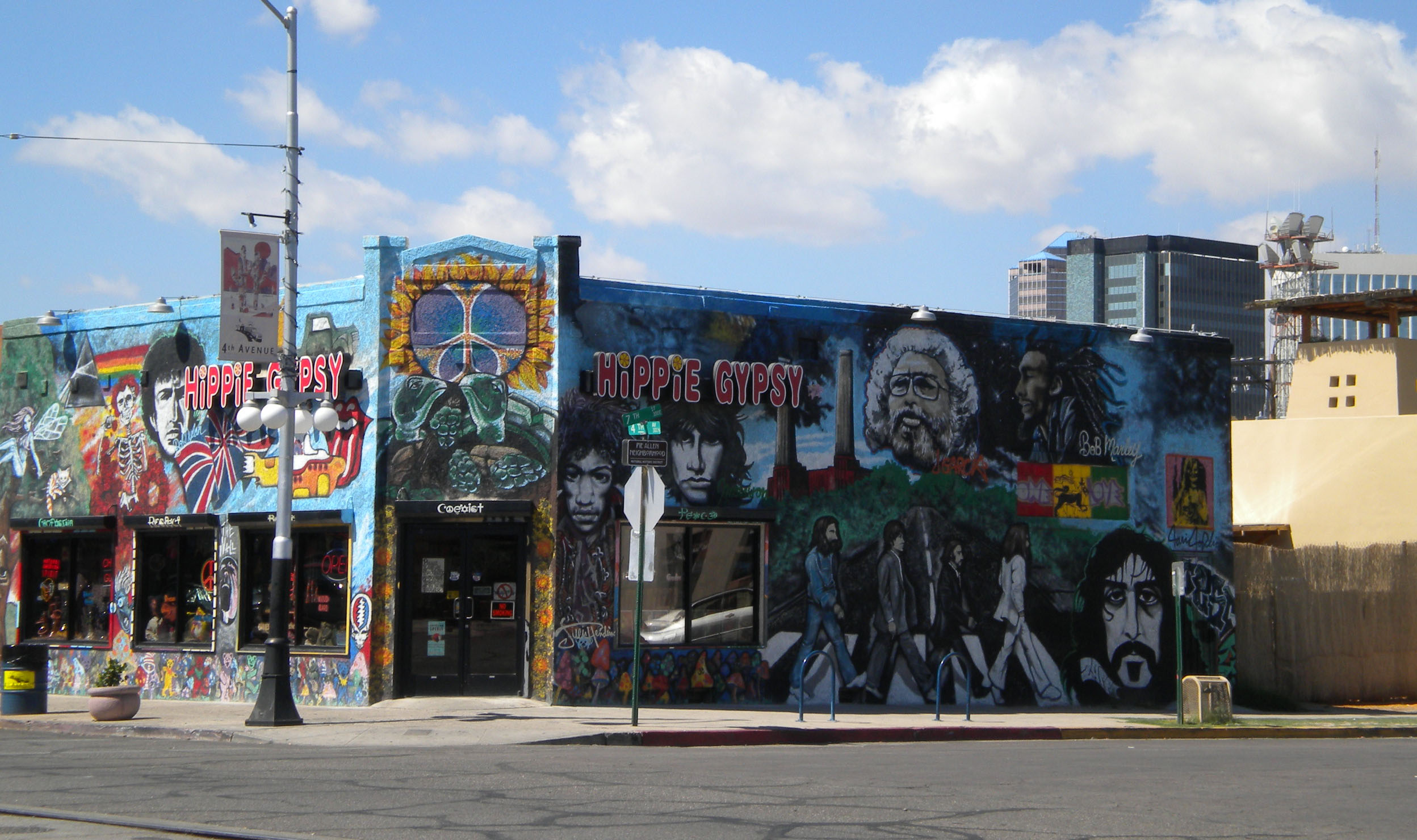 Art has many purposes. 

For example, 
art decorates our 
environment. 

We are lucky to have lots of art in Tucson!
Art honors people and cultures.
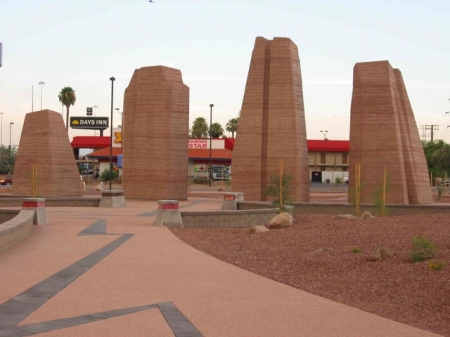 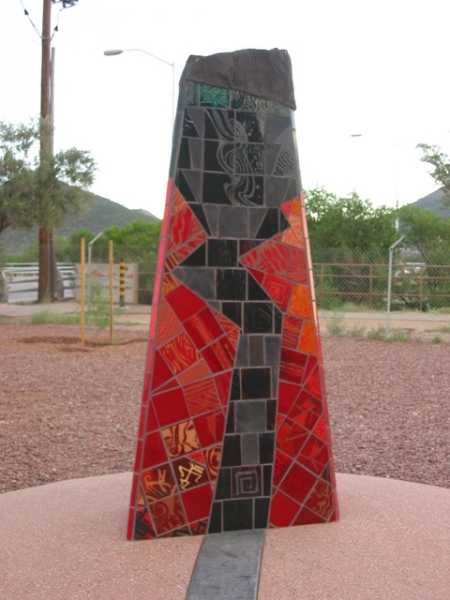 “The site and its monumental forms create a presence of sentinels, testaments honoring the peoples living here in prehistoric times.” 
-Judith Stewart, Joy Fox, Chuck Sternberg, Bob Vint, Andrew Rush, artists
Viva Cesar Chavez
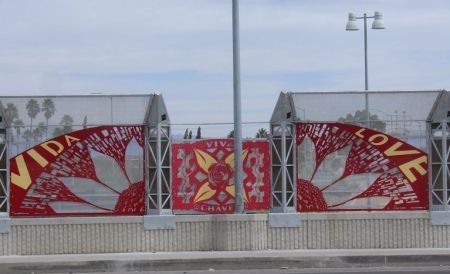 "Viva Cesar Chavez" is a celebration of the great labor leader and peace activist's life and legacy. It is meant to inspire others and to give the people of Tucson a place to enjoy the meaningful spirit of Cesar's life-work.”            -Joshua Sarantitus and Alex Garza, artists
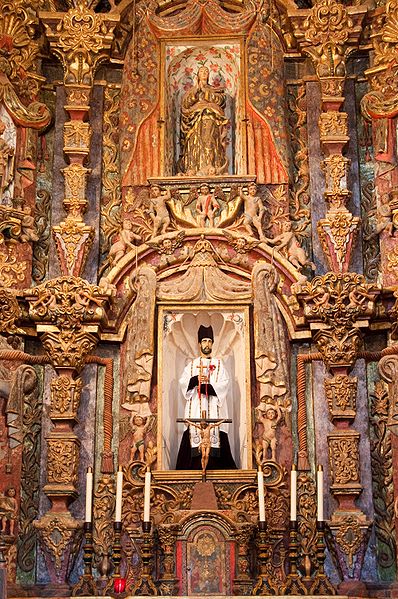 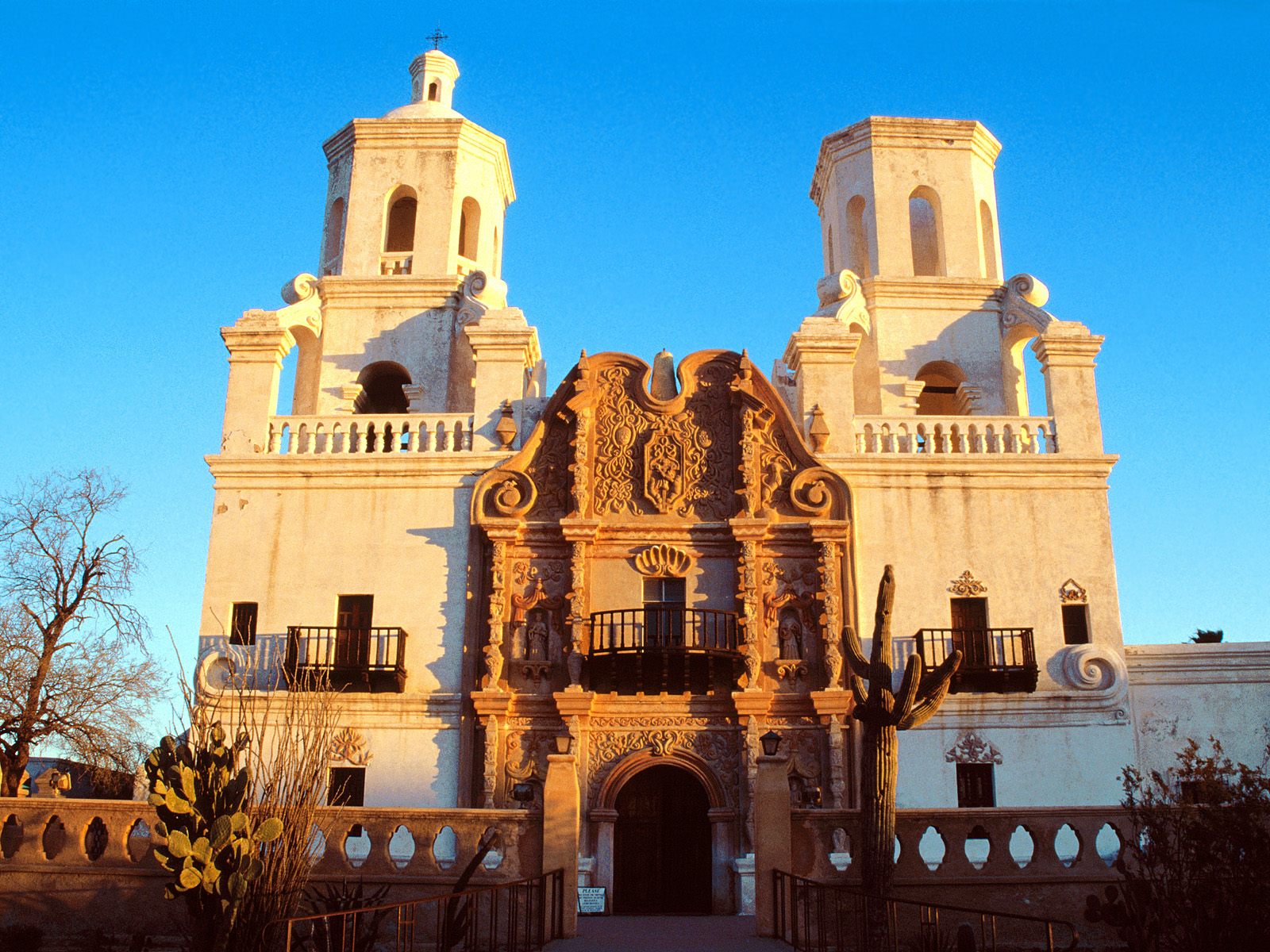 Artwork found inside the San Xavier del Bac Mission serves a historical and spiritual purpose; it honors the lives of significant religious figures in the Roman Catholic church. The building itself is a piece of art.
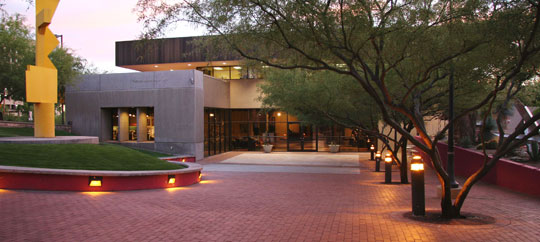 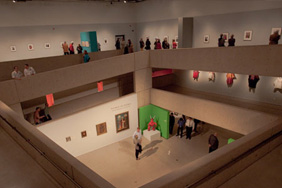 Typically we think of art as objects or images made by hand. These are often kept in galleries or museums. Why do you think art is kept in a special building?
Tucson Museum of Art
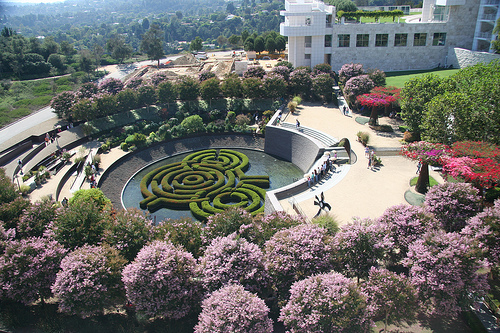 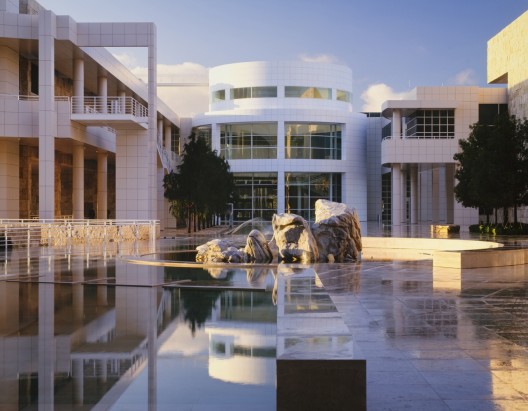 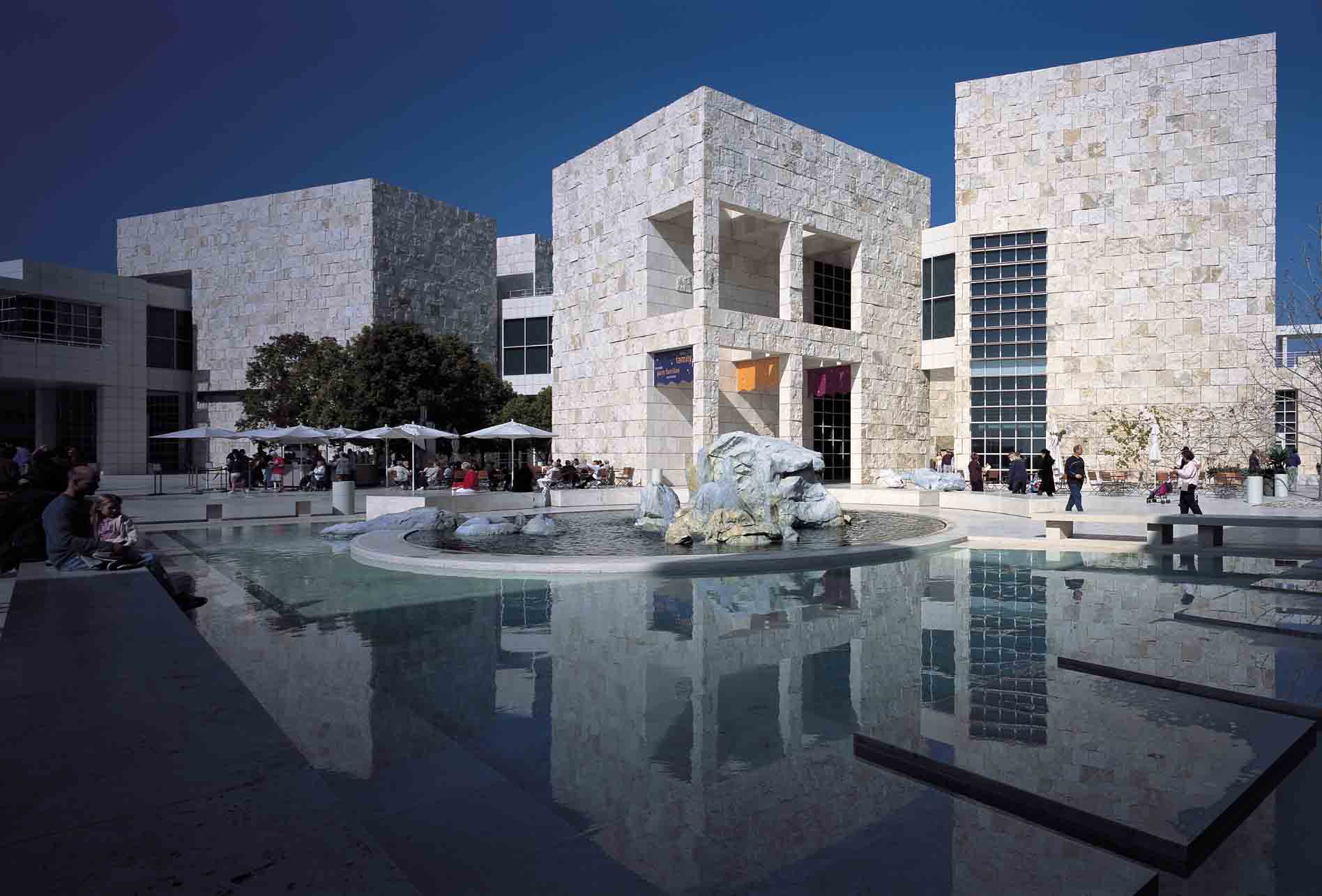 Art museums not only provide a space for us to look at artwork, but the buildings themselves are often imaginative and beautiful.
 
The Getty Center, Los Angeles California
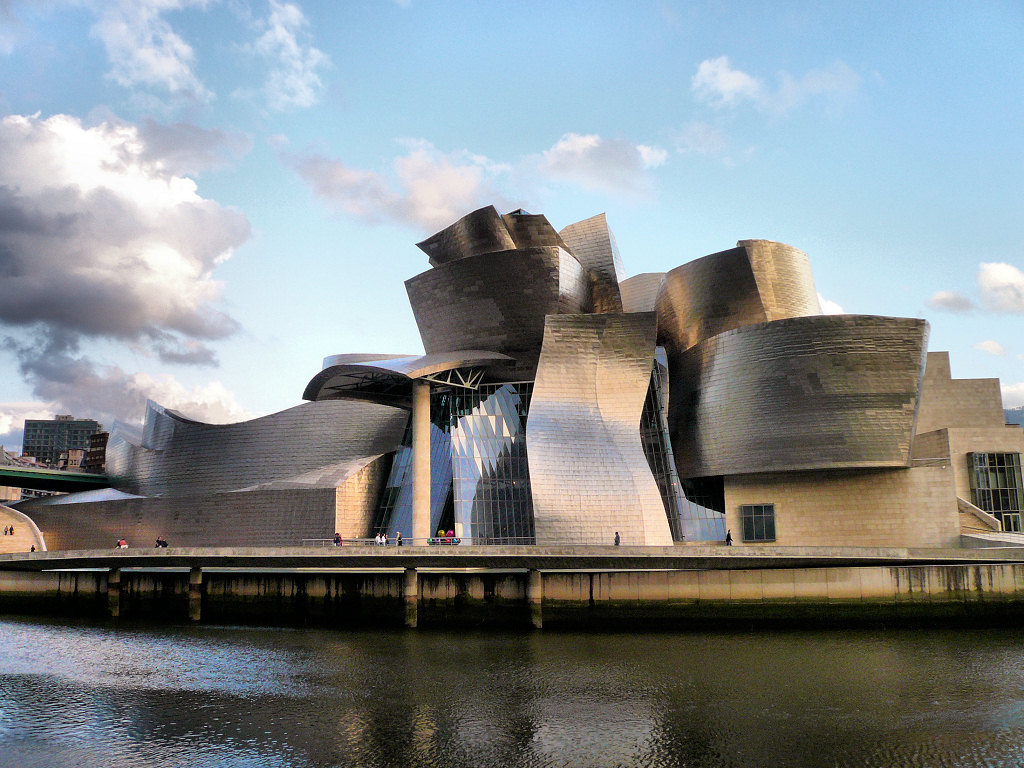 The Guggenhein Museum, Bilbao, Spain
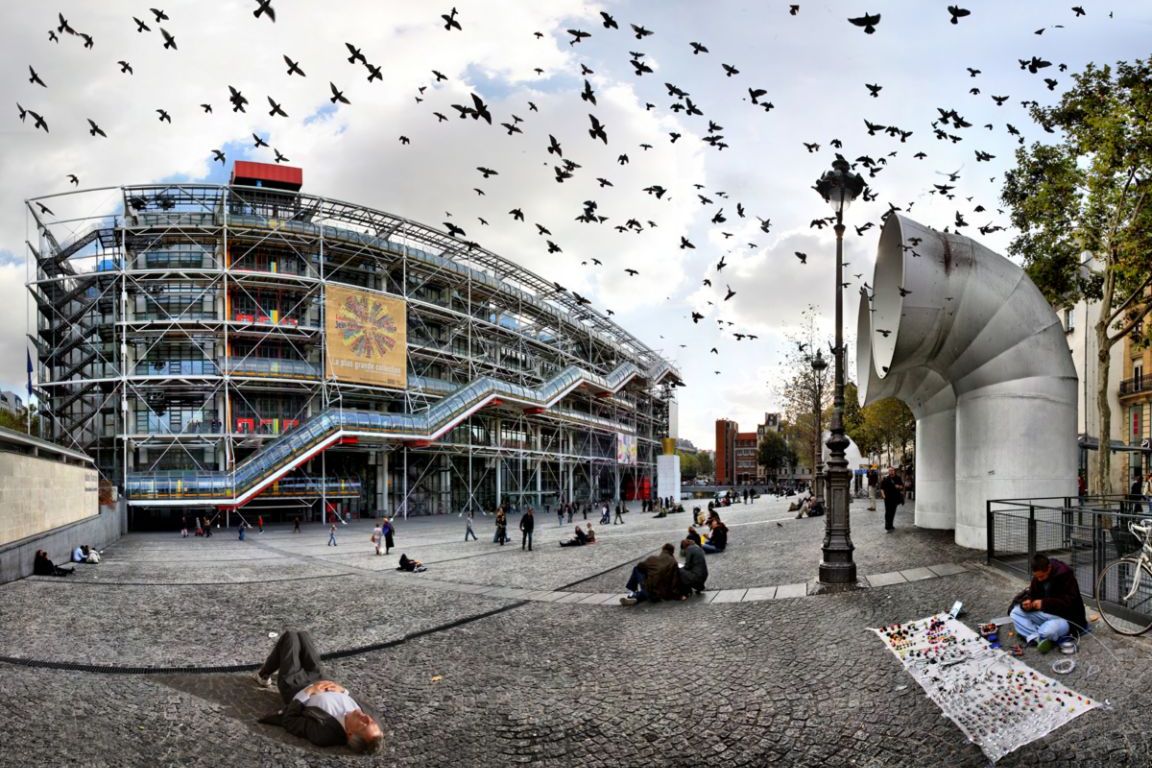 The Centre Pompidou, Paris, France
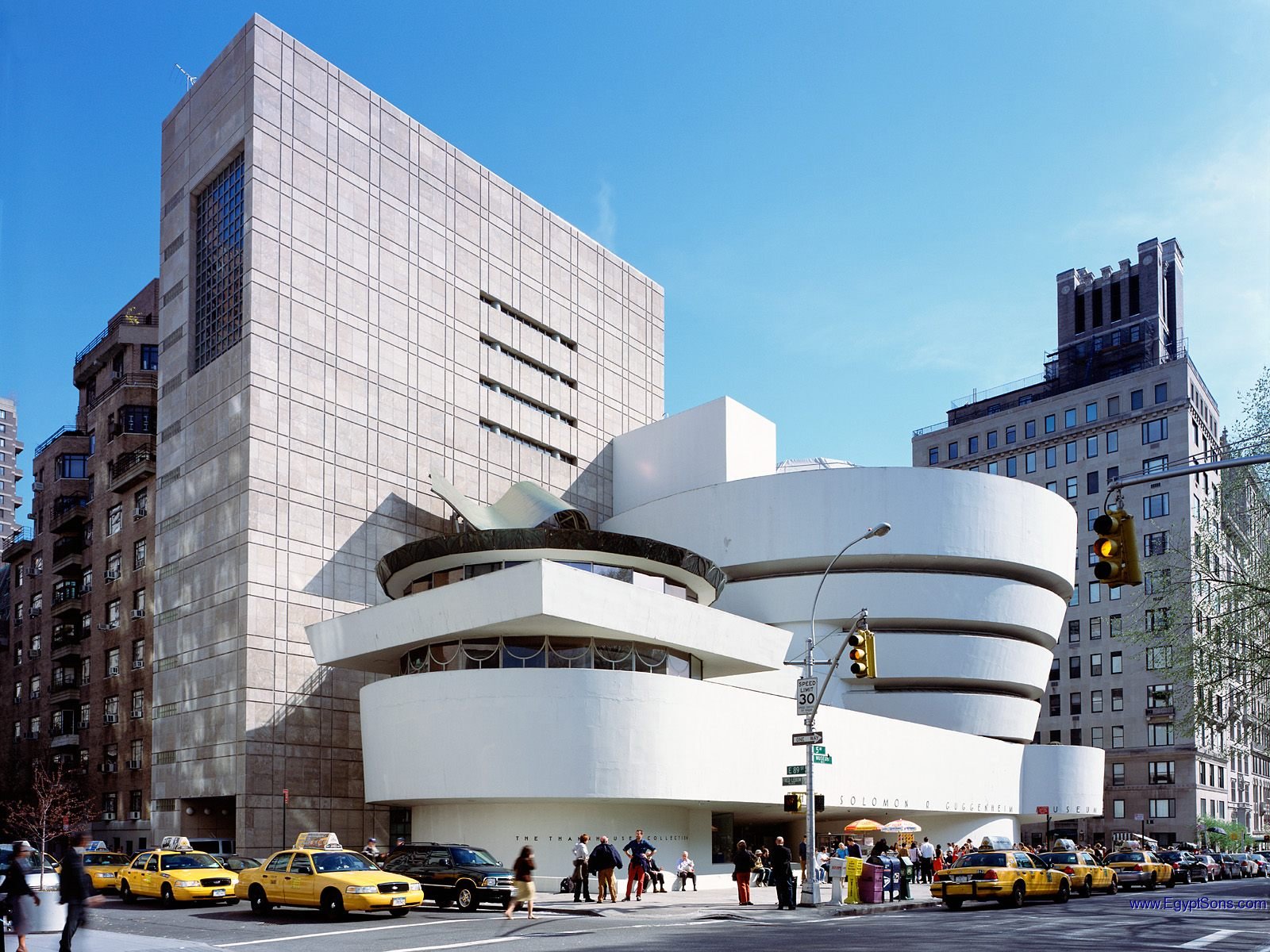 The Guggenhein Museum, New York City
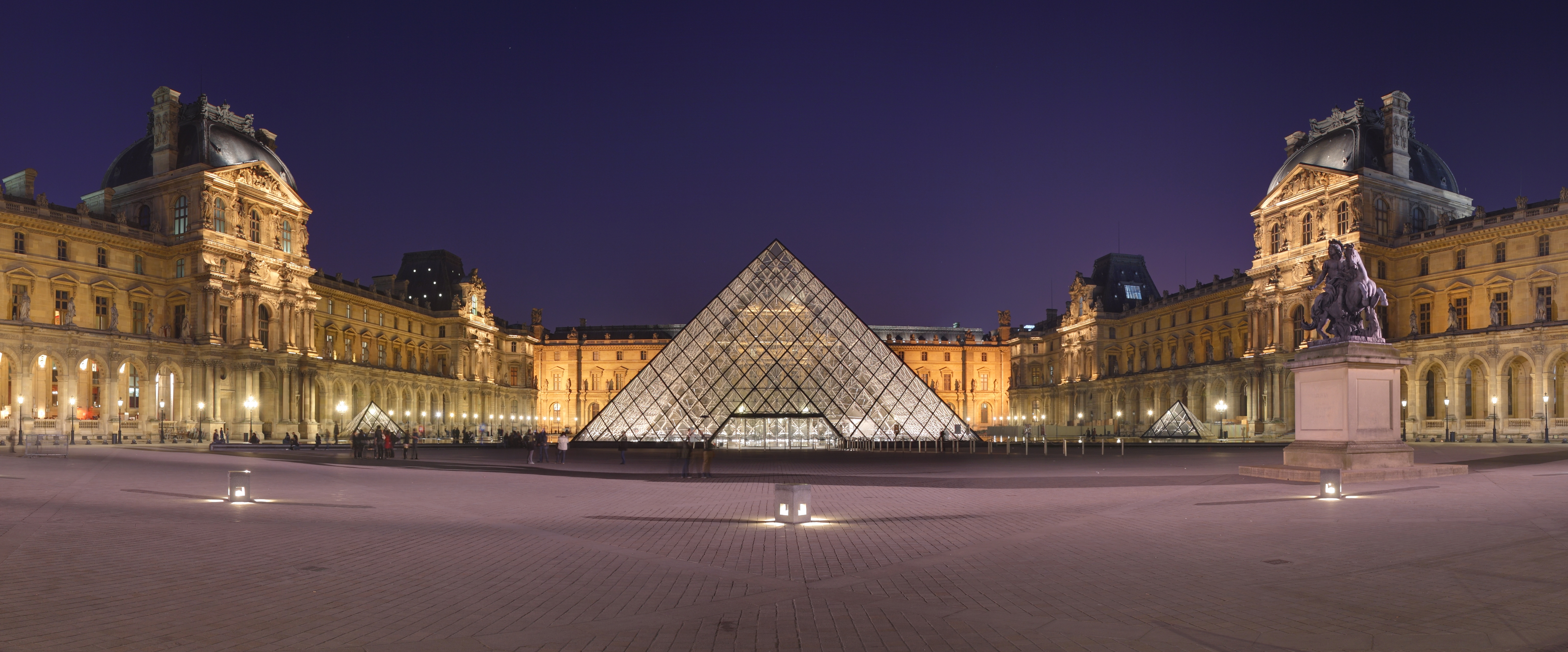 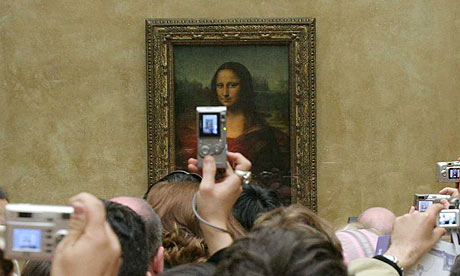 The Louvre, Paris, France
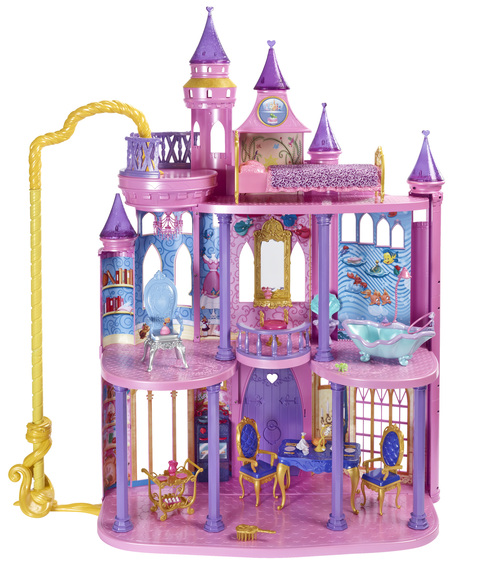 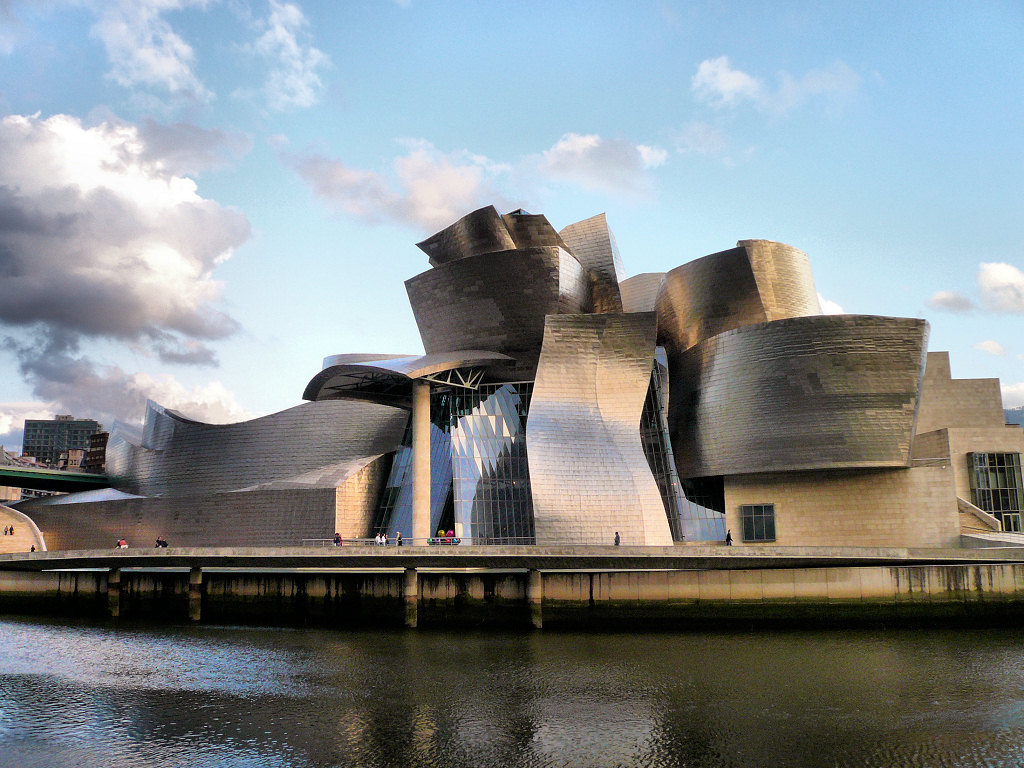 Each of these structures is a piece of art. 
Which one do you like the best?
Explain why you like it.
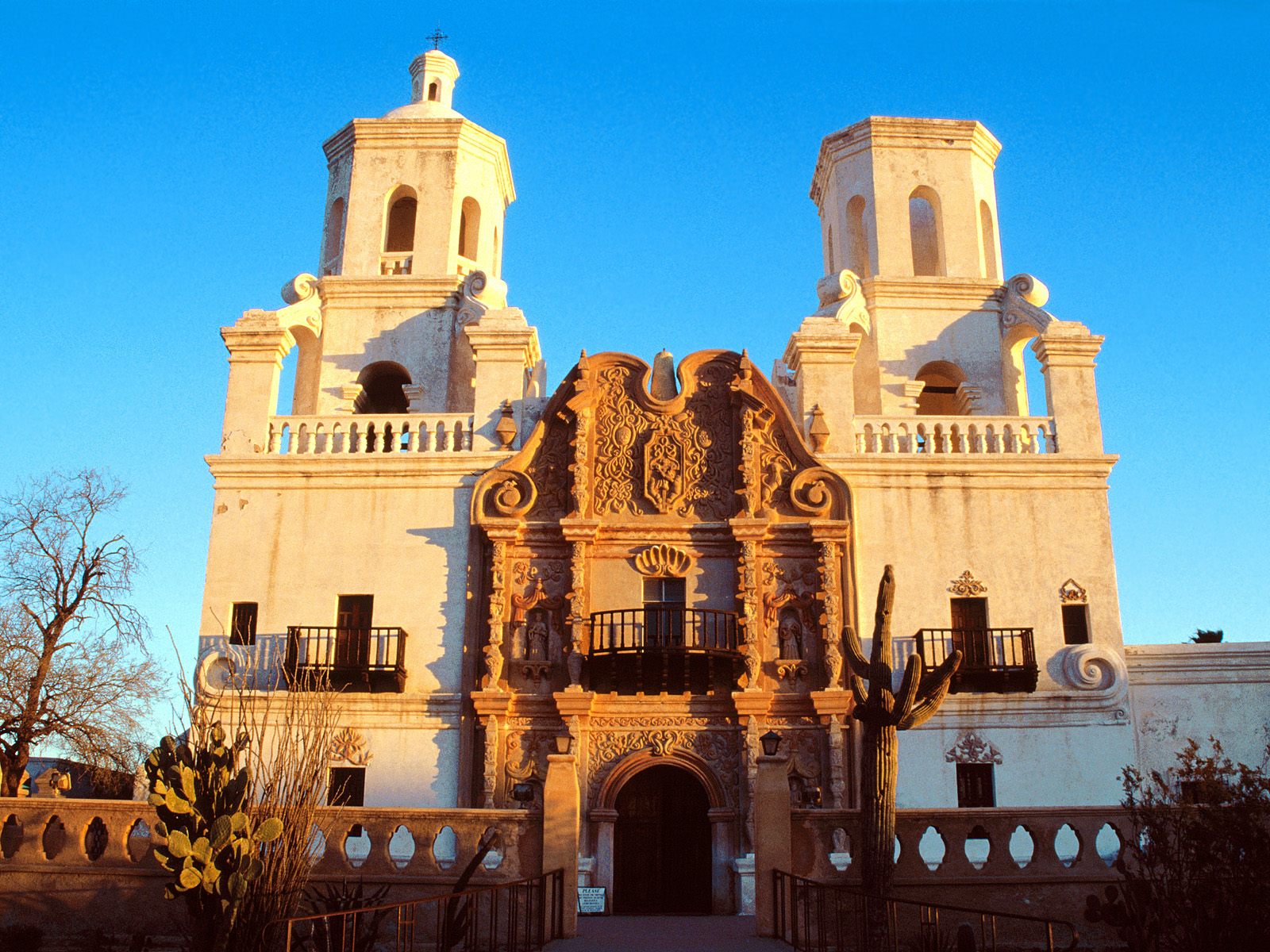 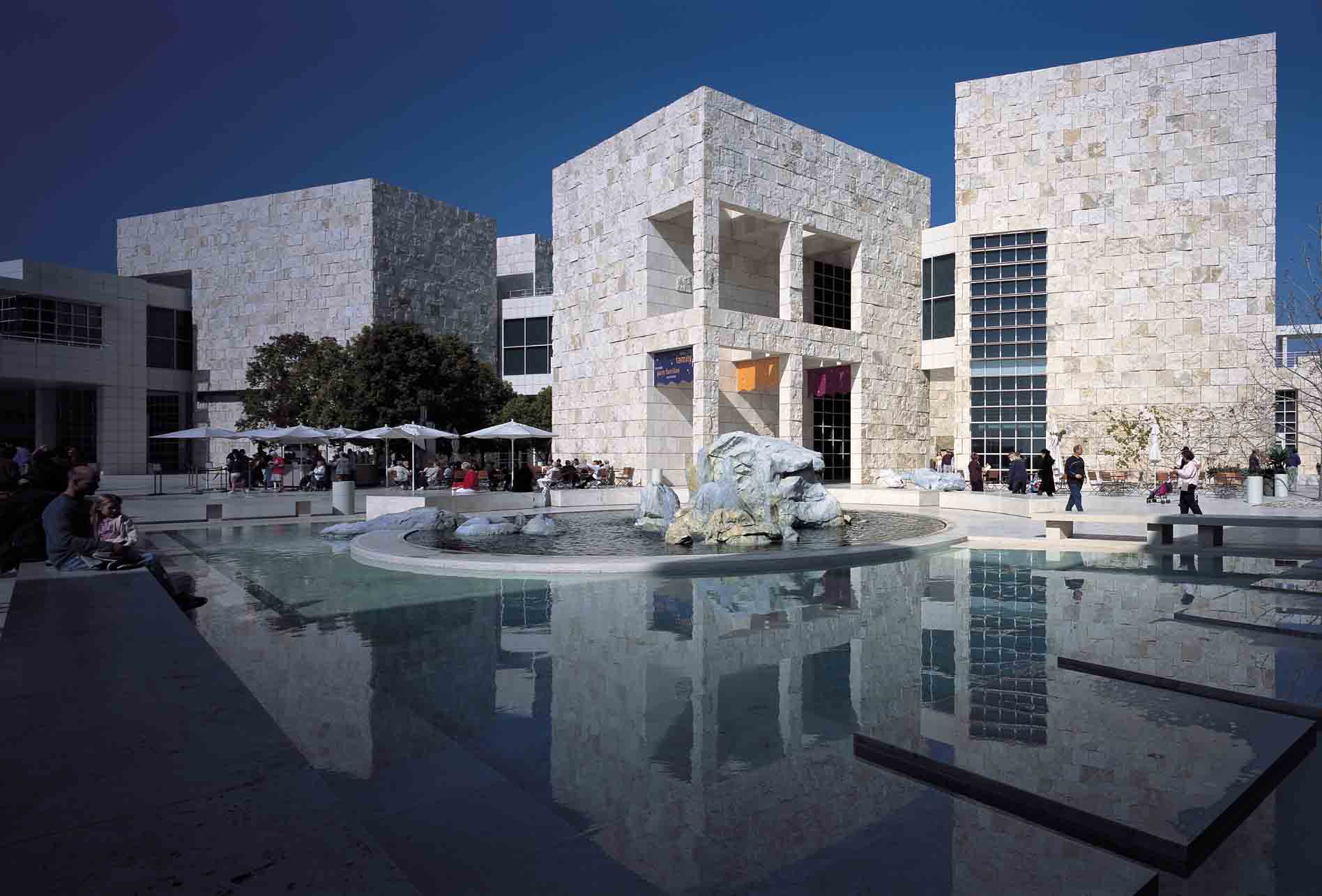